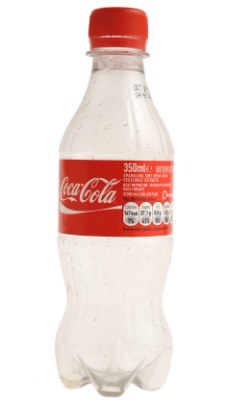 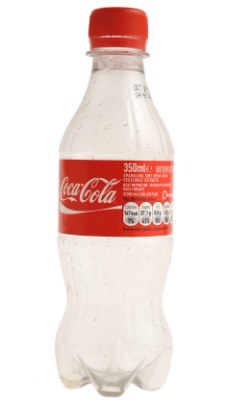 1.  Mr Reynolds Saves the Day
2.  The Rescue of Prof Illingworth
3.  Dr Methven’s Secret Assignment
4.  Prof Lockwood’s Unfortunate Incident
5.  Dr Ambaum’s Impactful Solution 
6.  Mr Gill’s Strange Challenge
7.  Dr Dacre’s Delivery
8.  Prof Clark’s Miracle Panto Cure
6.  Mr Gill’s Strange Challenge
7.  Dr Dacre’s Delivery
8.  Prof Clark’s Miracle Panto Cure
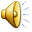 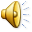 THE ADVENTURES OF
THE MR METS
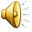 Episode 9:
#PROF_HAWKINS AND THE COMPUTER TROUBLE
Cafe
Harri-son
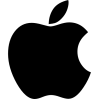 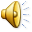 Cafe
Harri-son
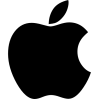 FROM: Mr Blanchonnet
TO: Happy Met Landers


THE E-MAIL SYSTEM IS DOWN.

MANY OTHER PROGRAMS ARE NOT WORKING PROPERLY.

WE ARE TAKING REMEDIAL ACTION IMMEDIATELY.

WE AIM TO HAVE EVERYTHING BACK UP AND RUNNING IN THREE DAYS.


P.T.O.
Cafe
Harri-son
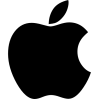 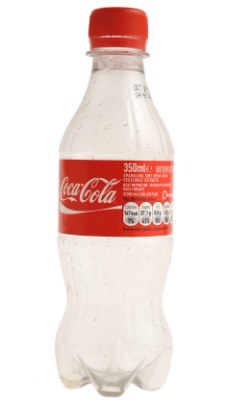 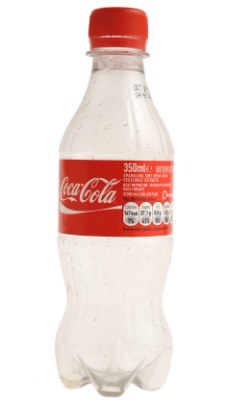 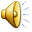 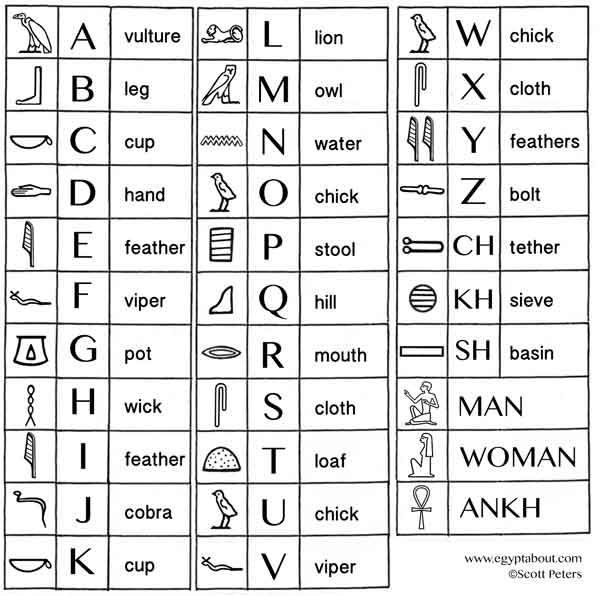 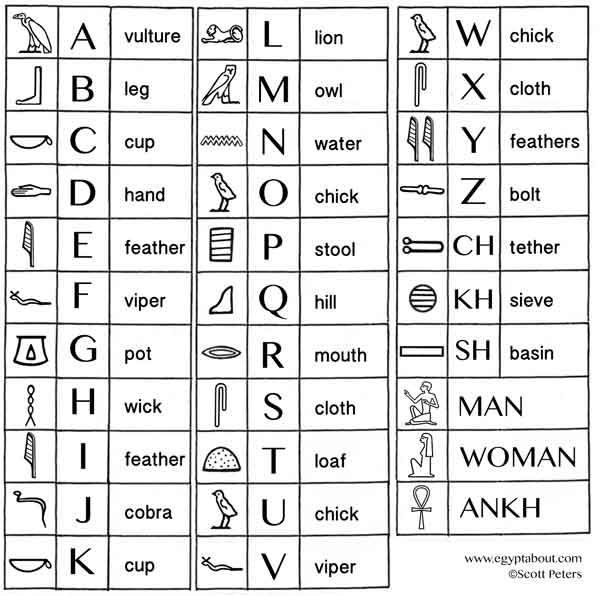 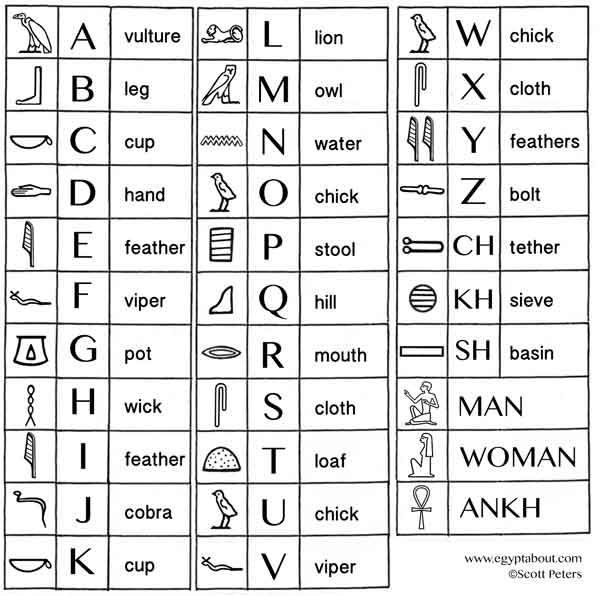 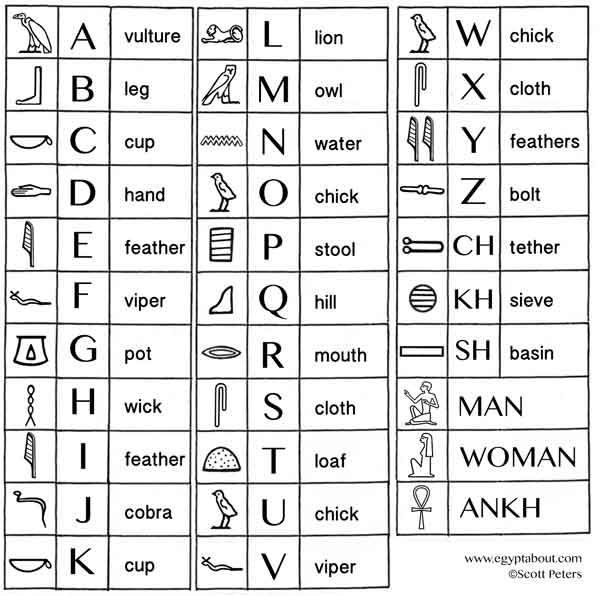 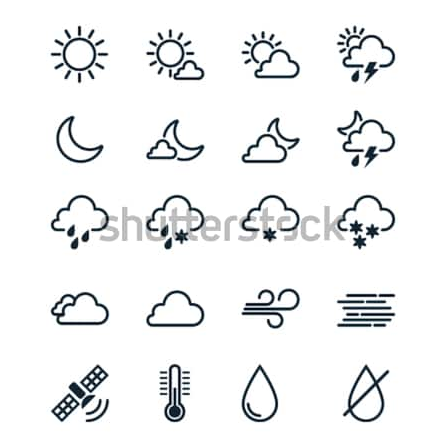 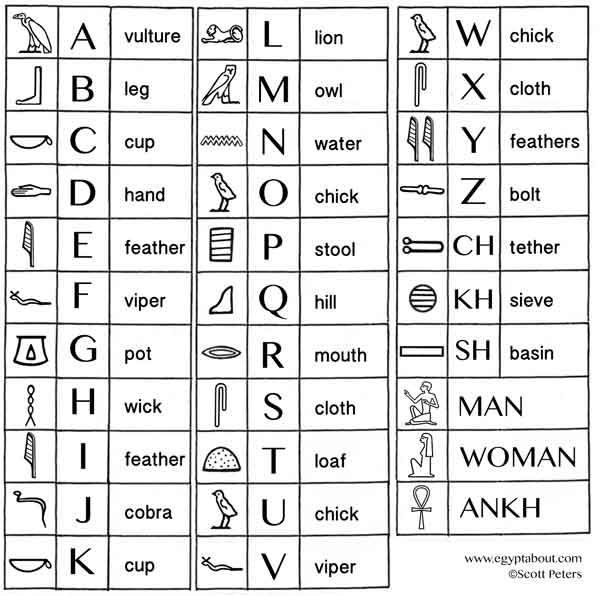 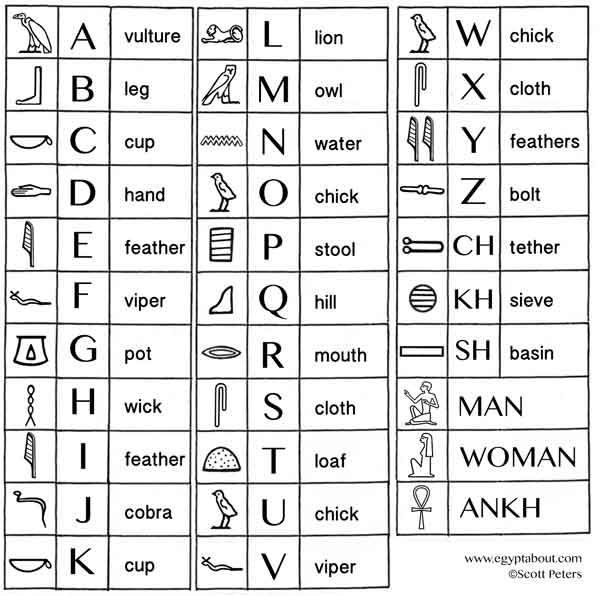 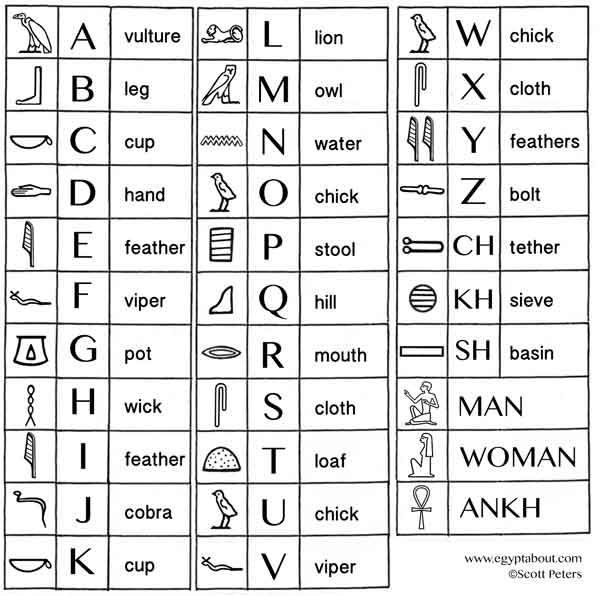 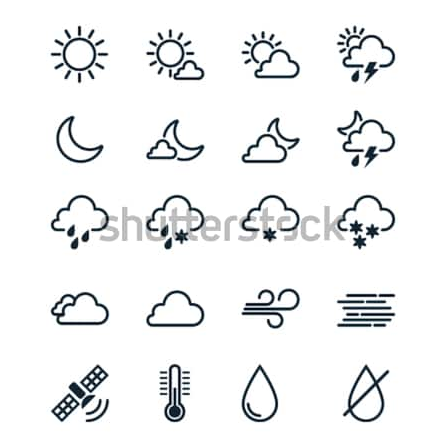 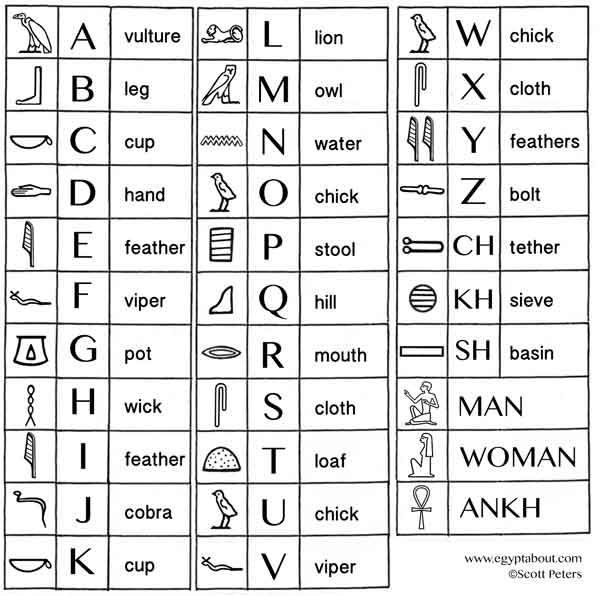 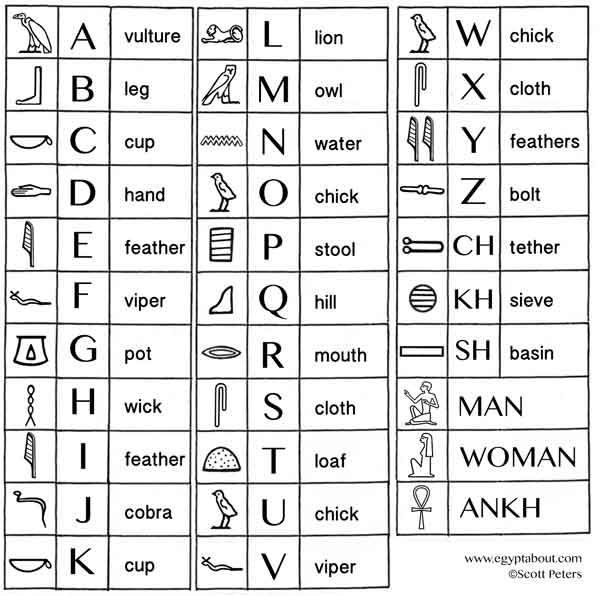 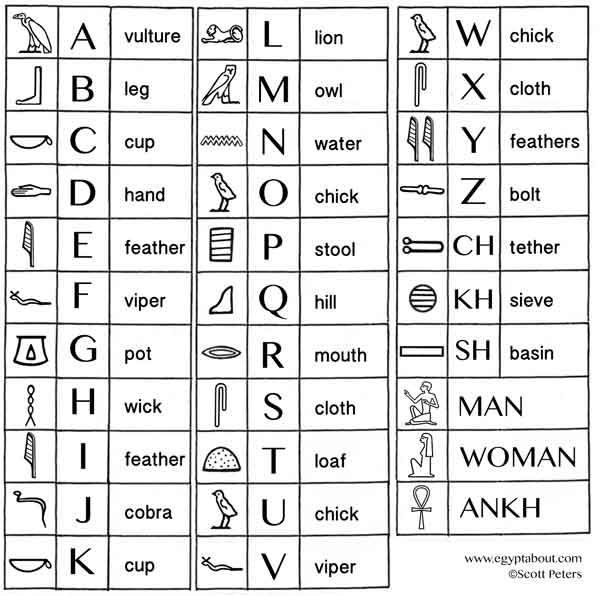 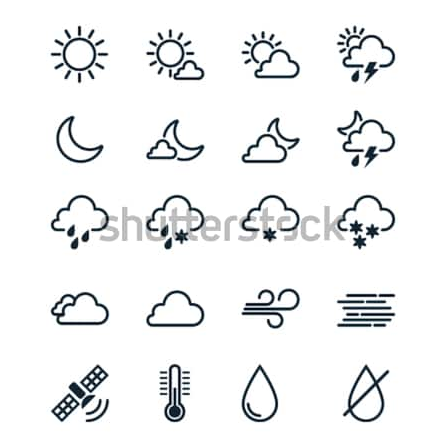 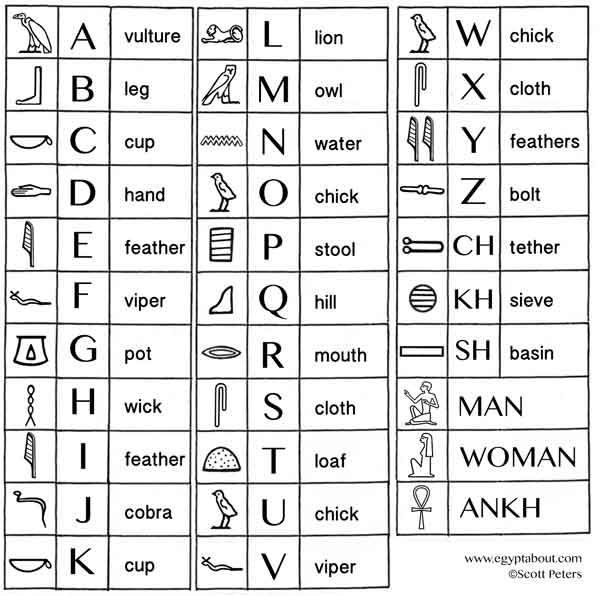 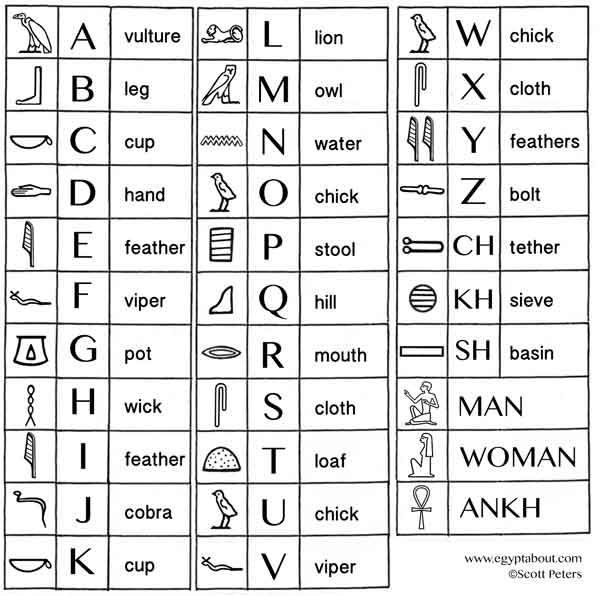 20 °C
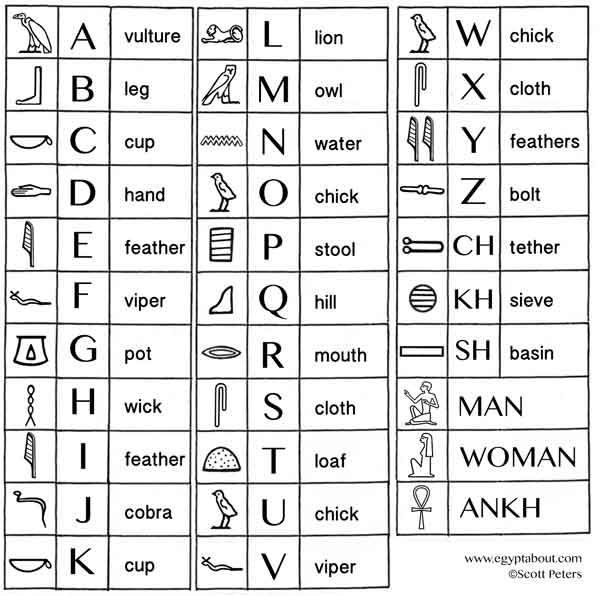 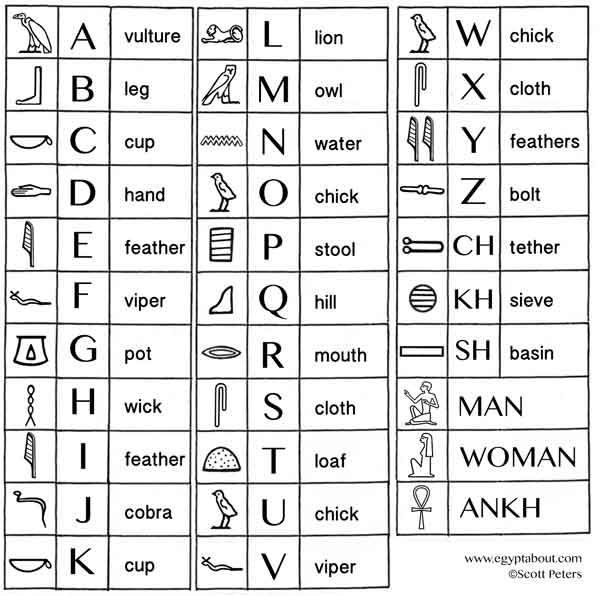 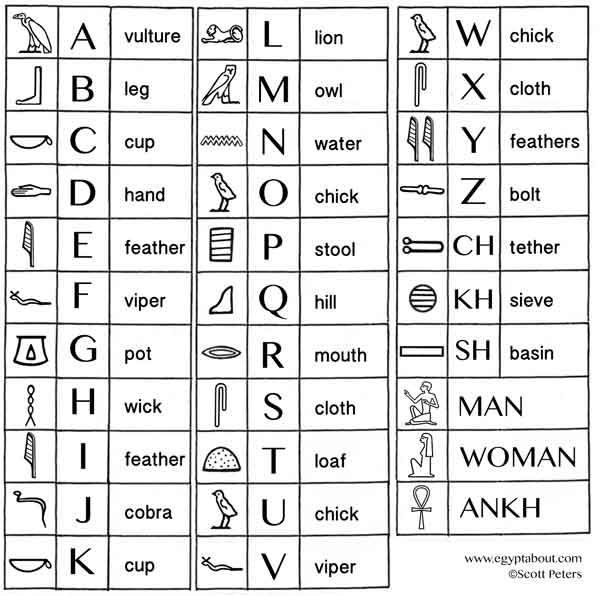 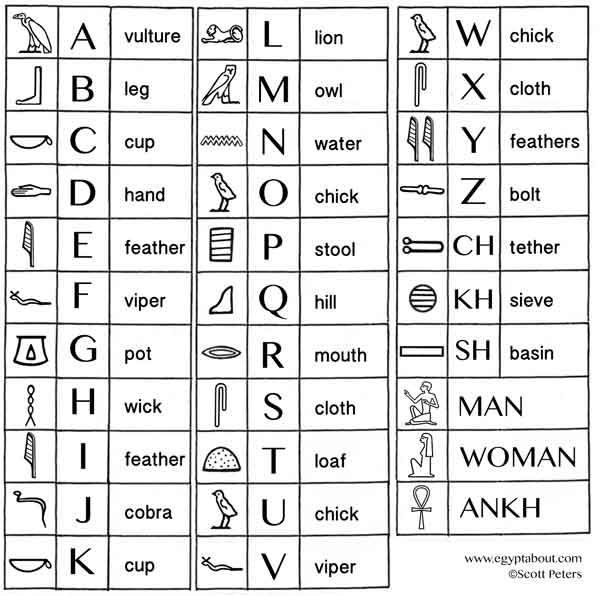 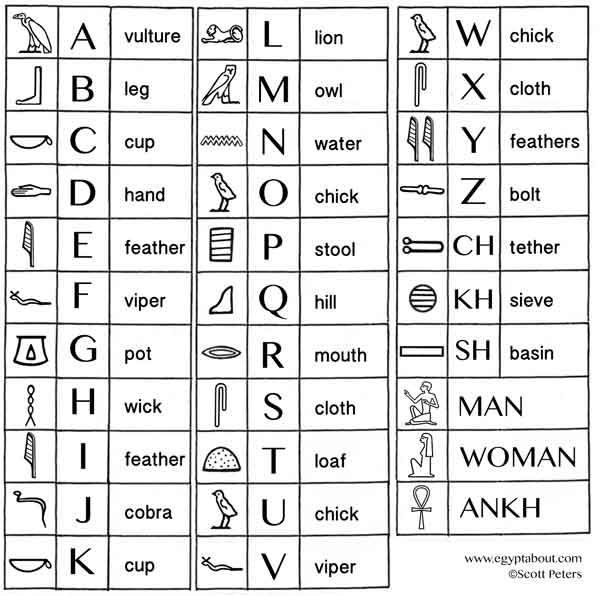 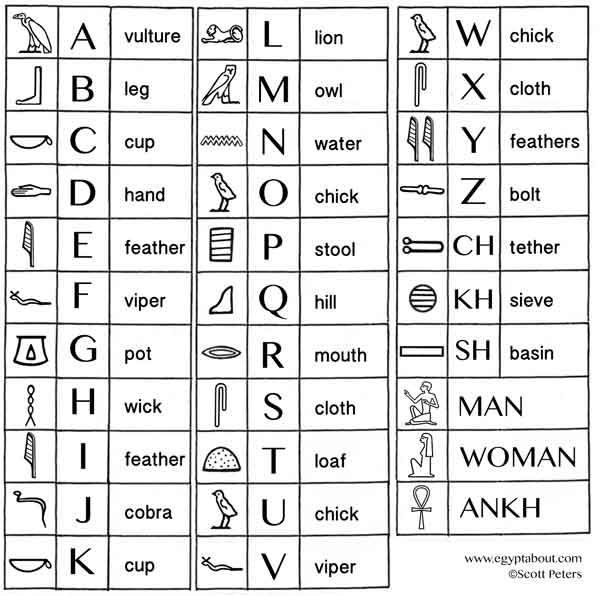 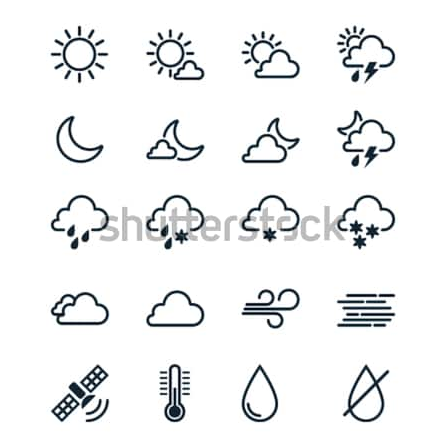 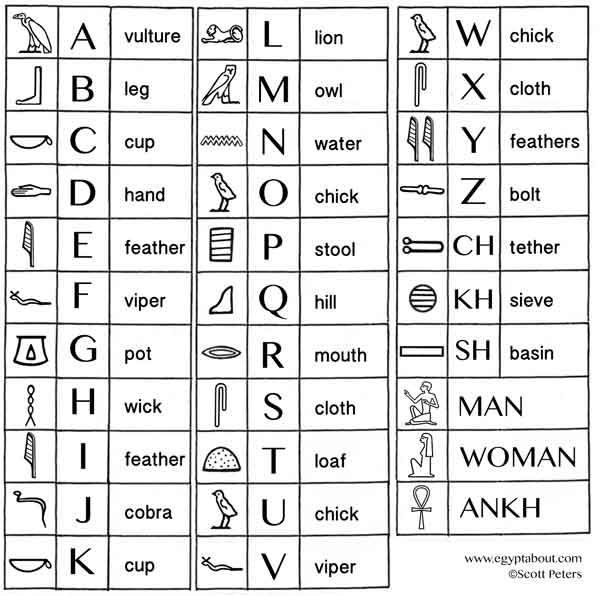 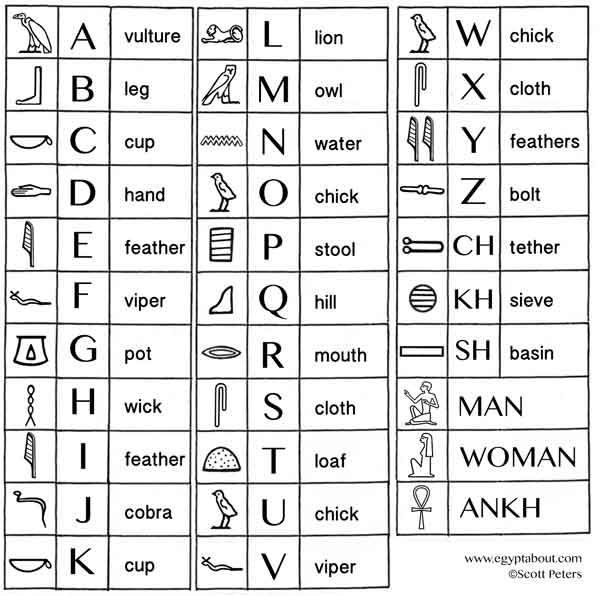 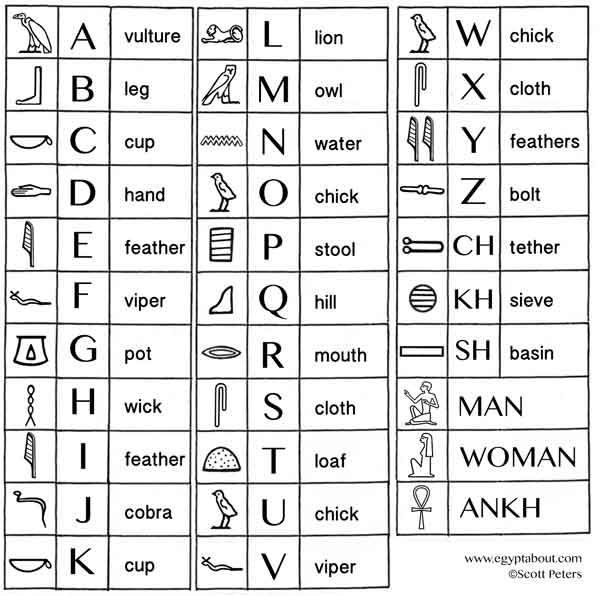 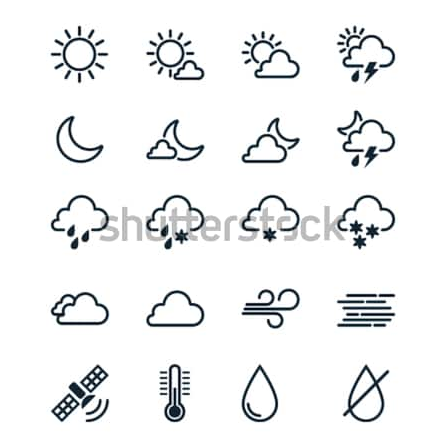 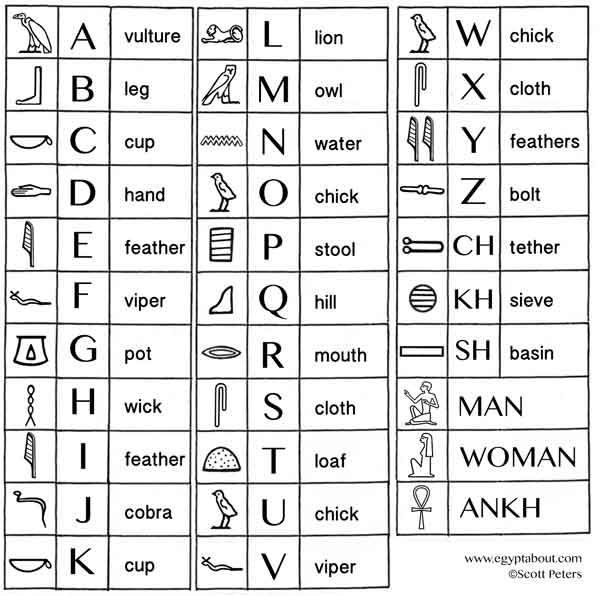 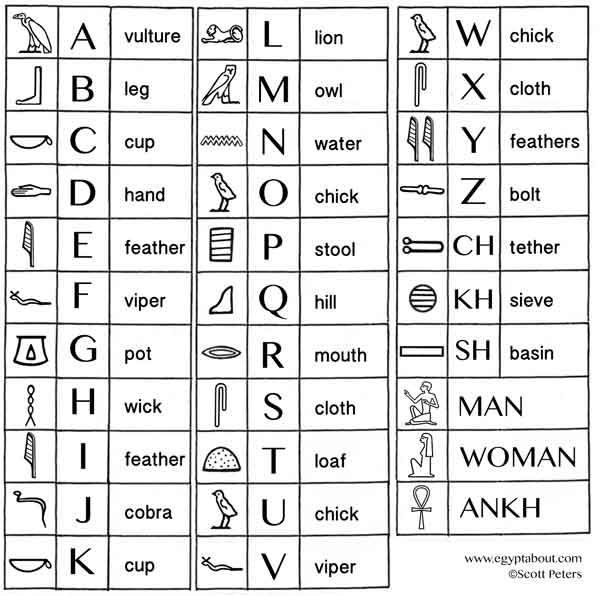 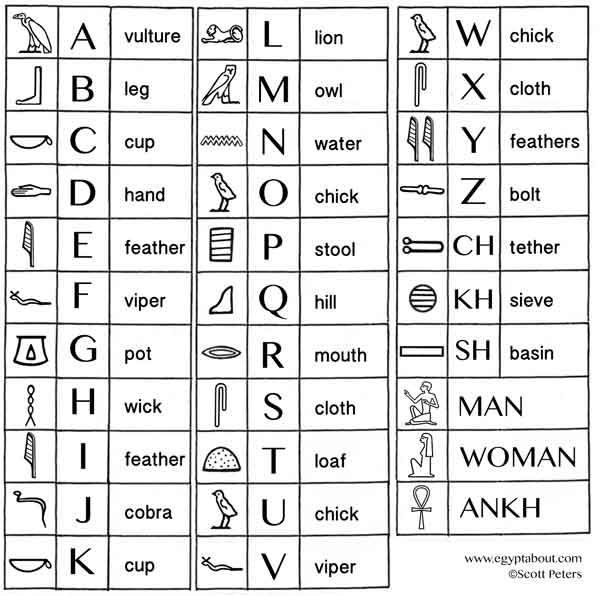 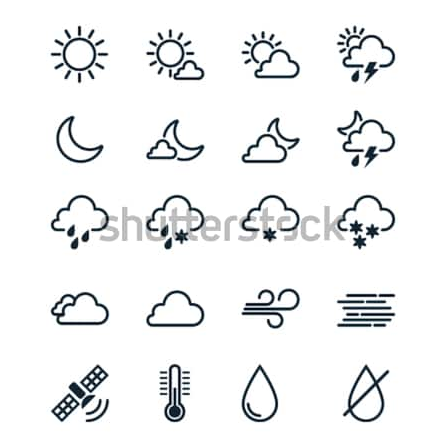 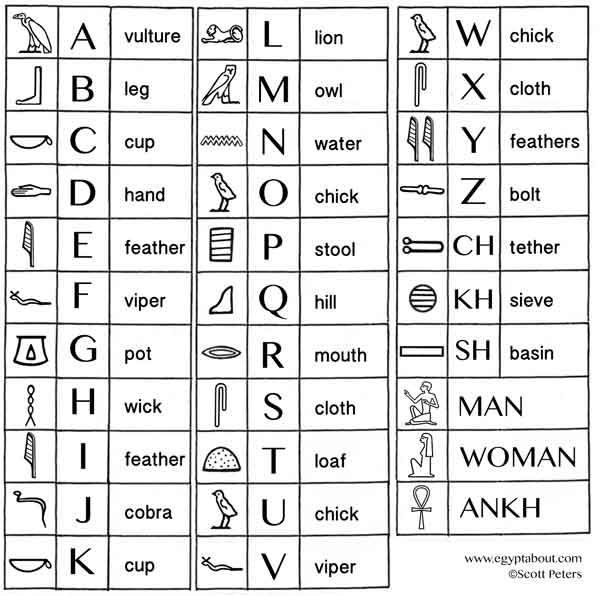 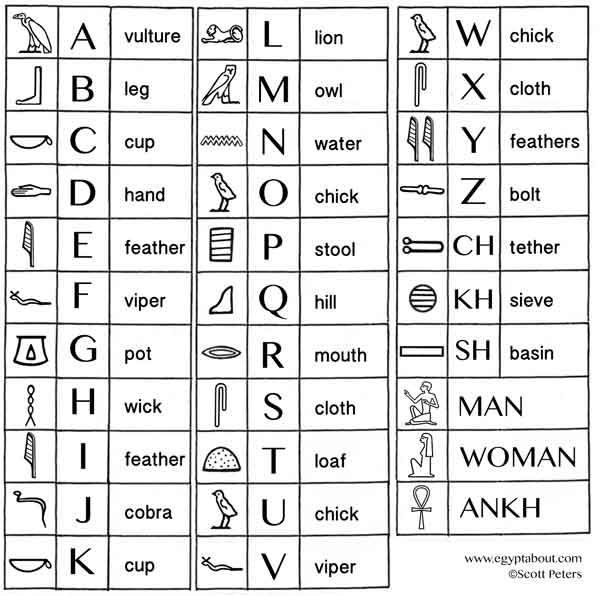 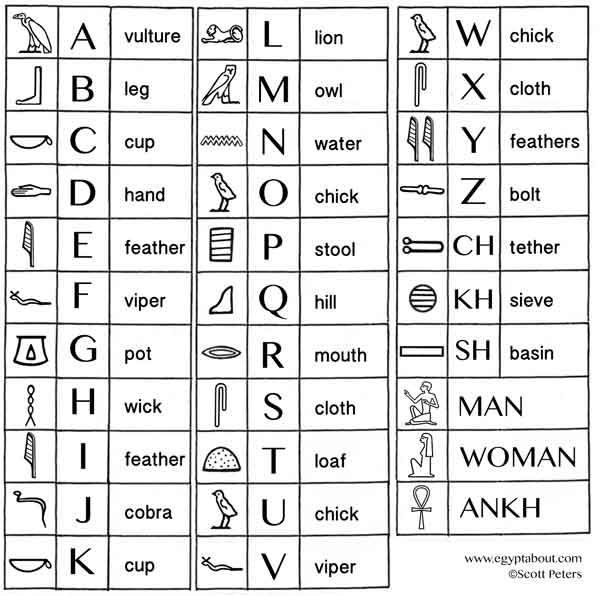 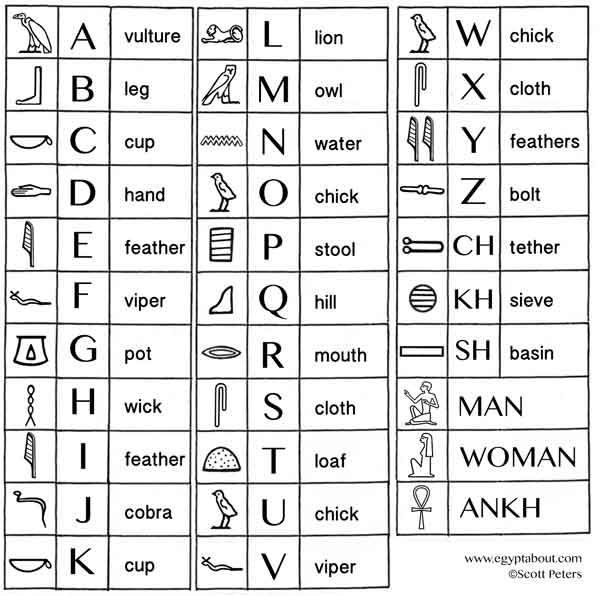 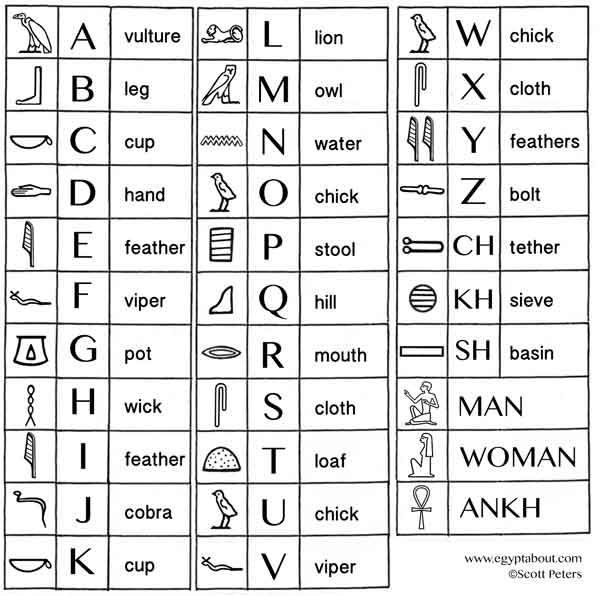 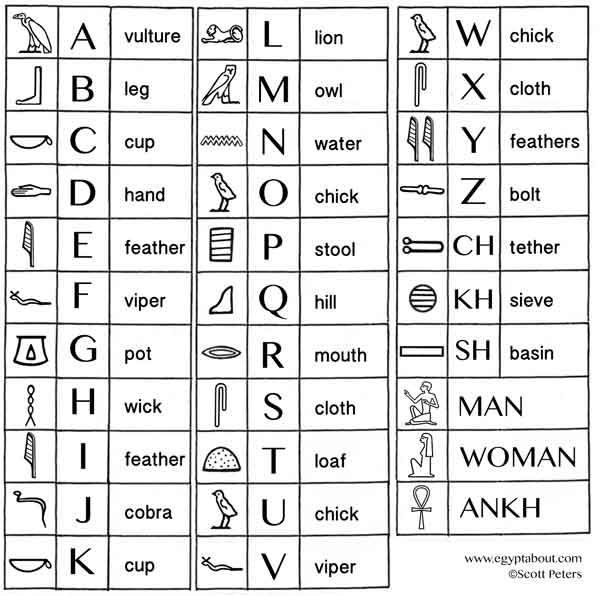 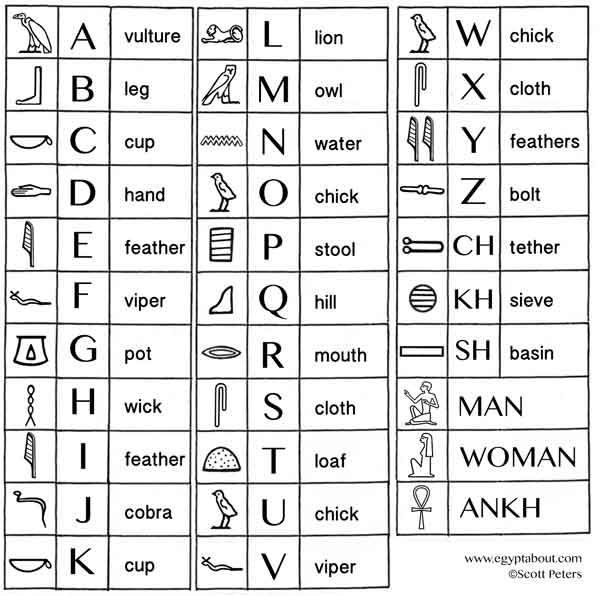 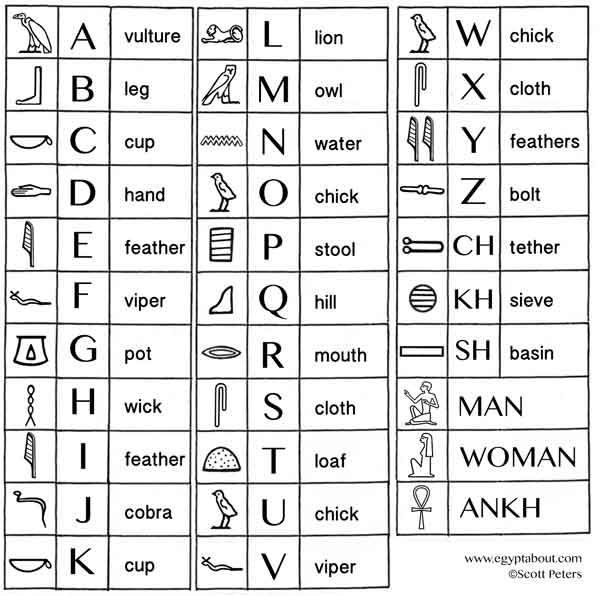 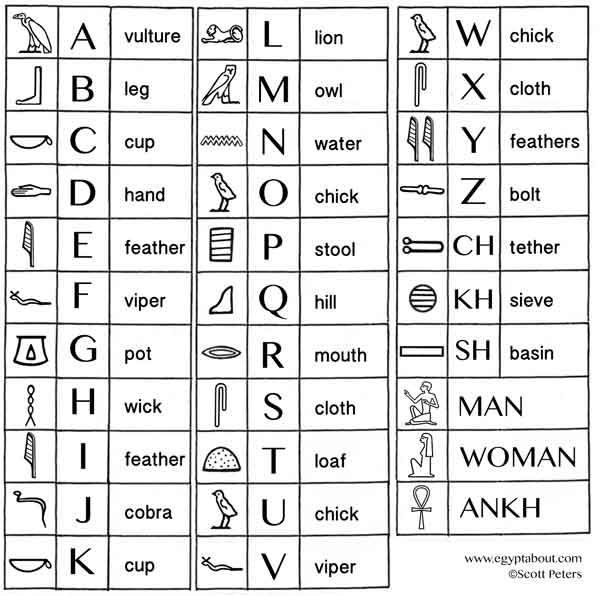 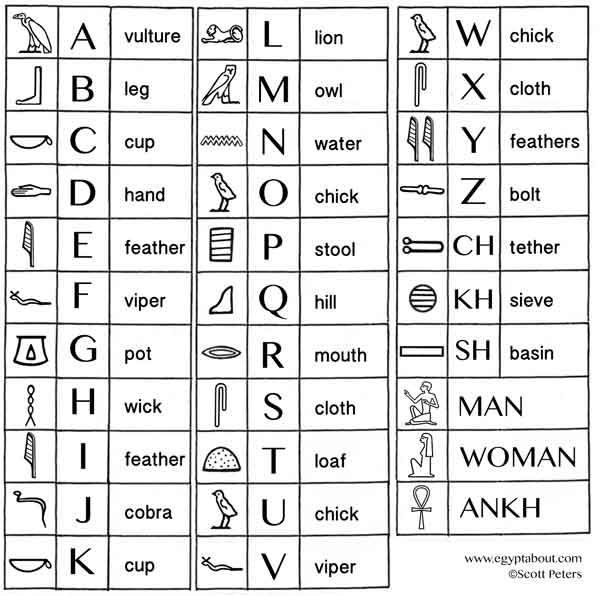 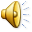 ERROR!
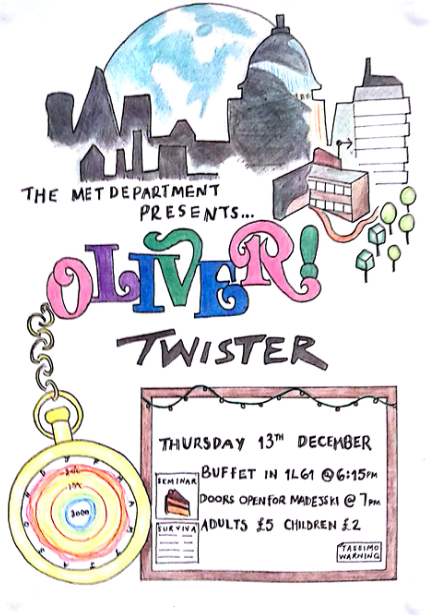 3L49
Prof J. Methven
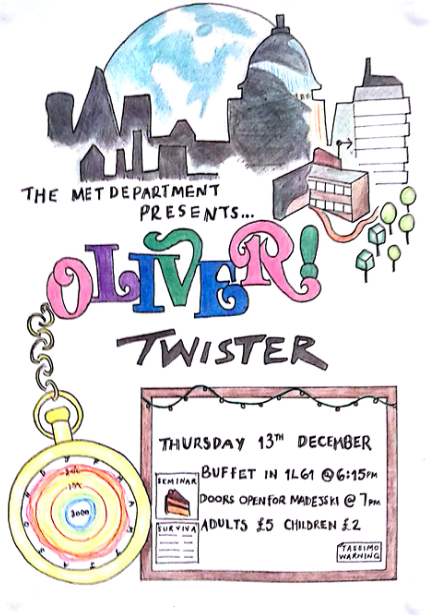 3L49
Prof J. Methven
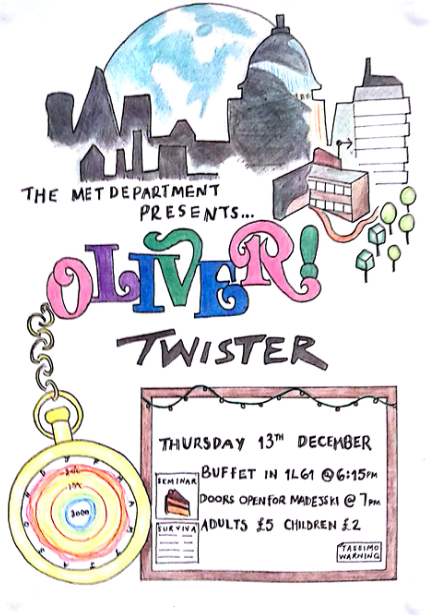 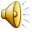 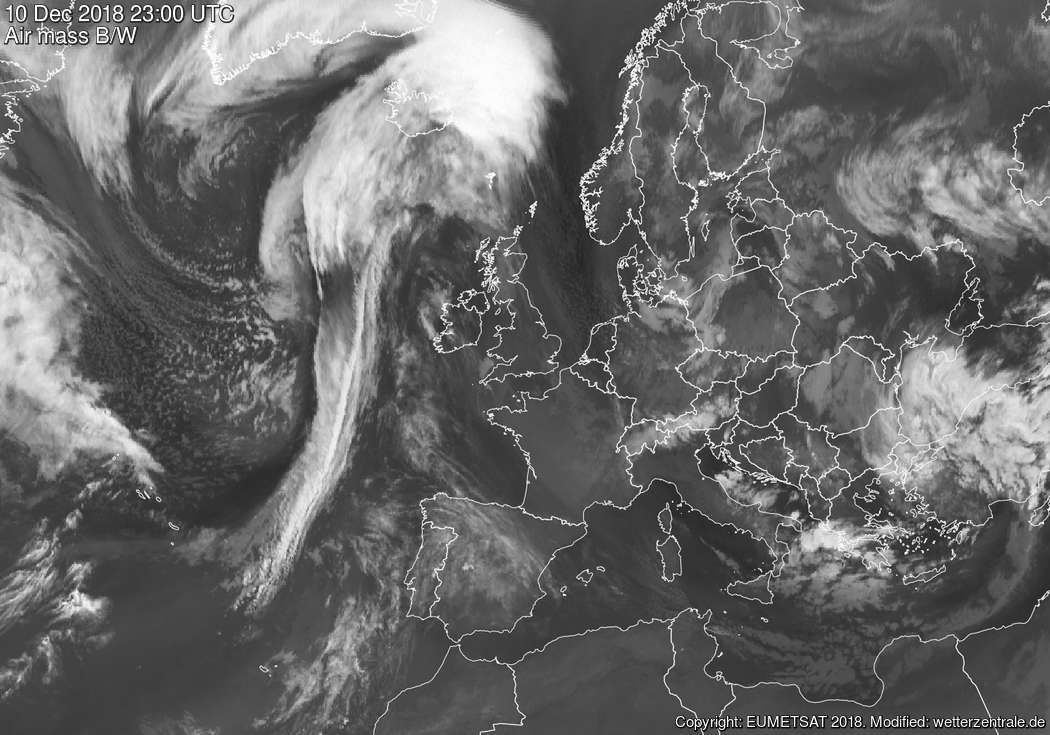 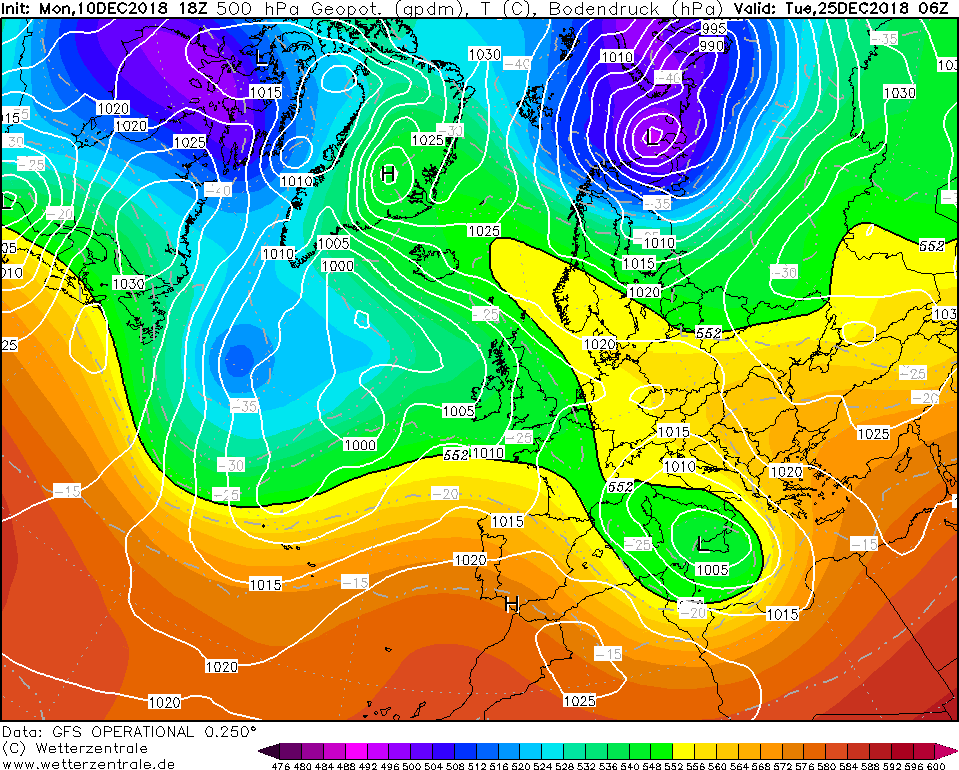 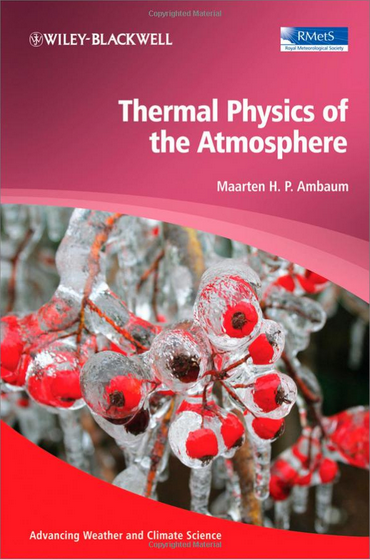 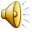 BIG  DAVE’S WEATHER OBSERVATION
MET RUNNERS 
THIS WEEK’S CHALLENGE
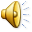 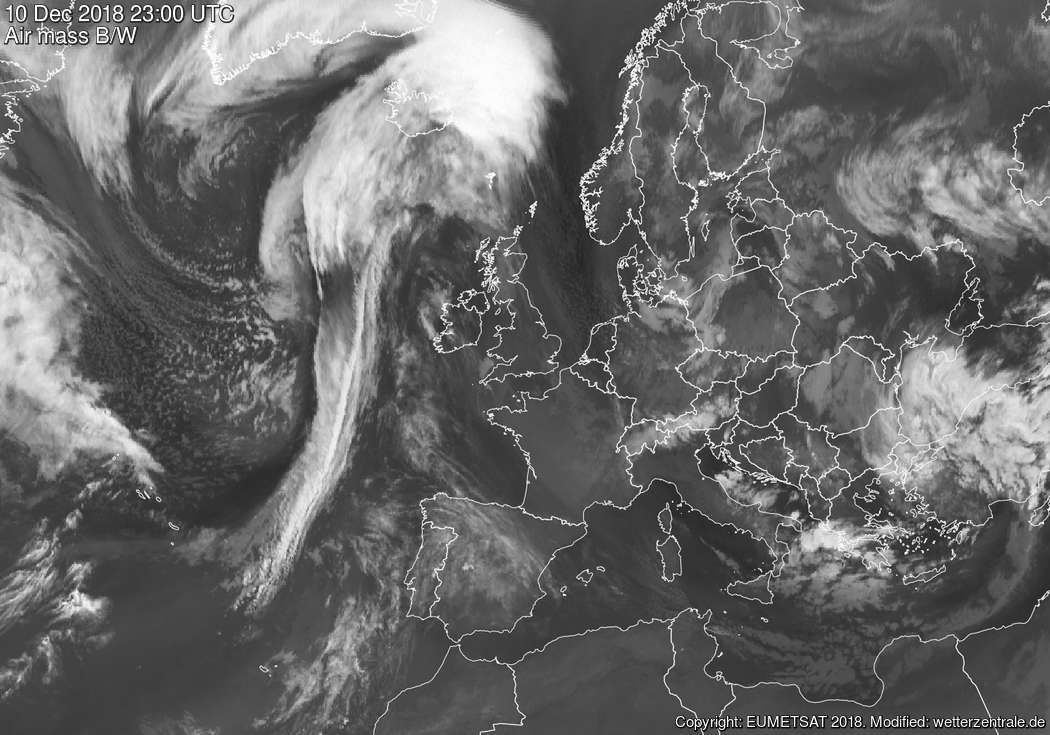 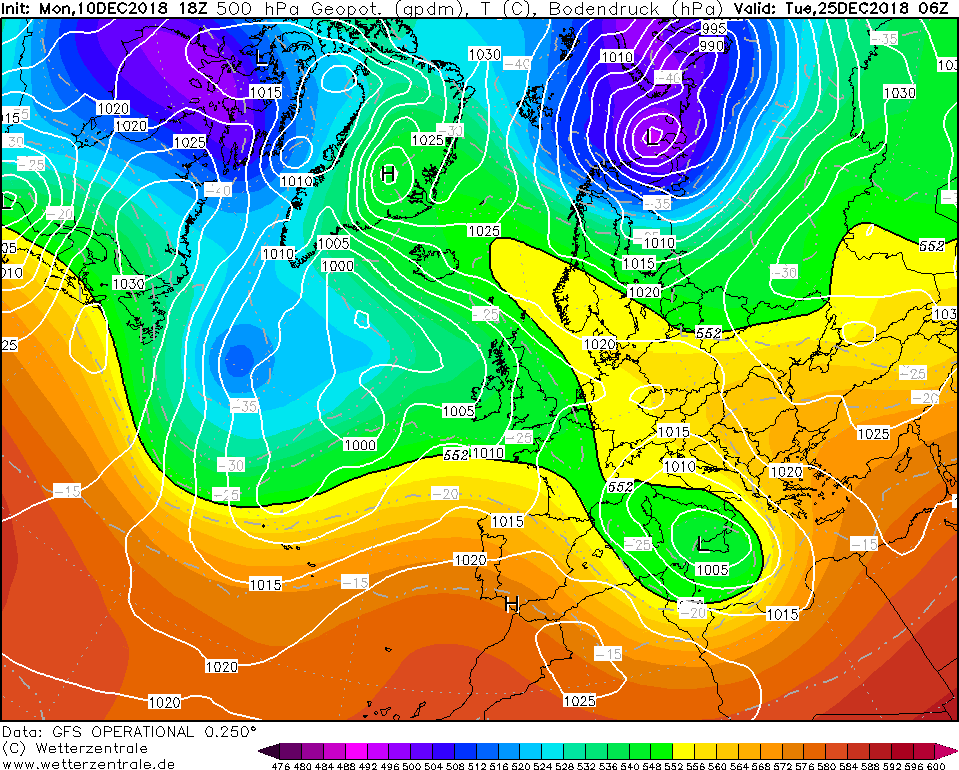 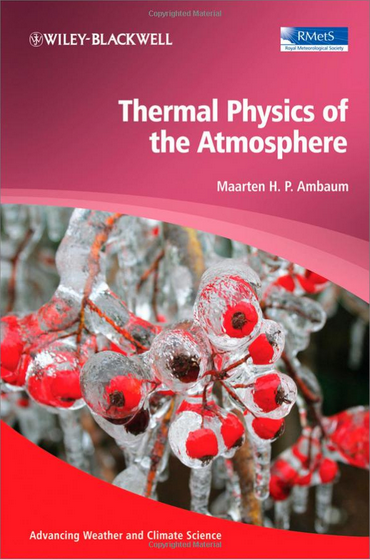 BIG  DAVE’S WEATHER OBSERVATION
MET RUNNERS 
THIS WEEK’S CHALLENGE
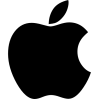 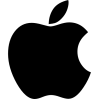 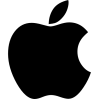 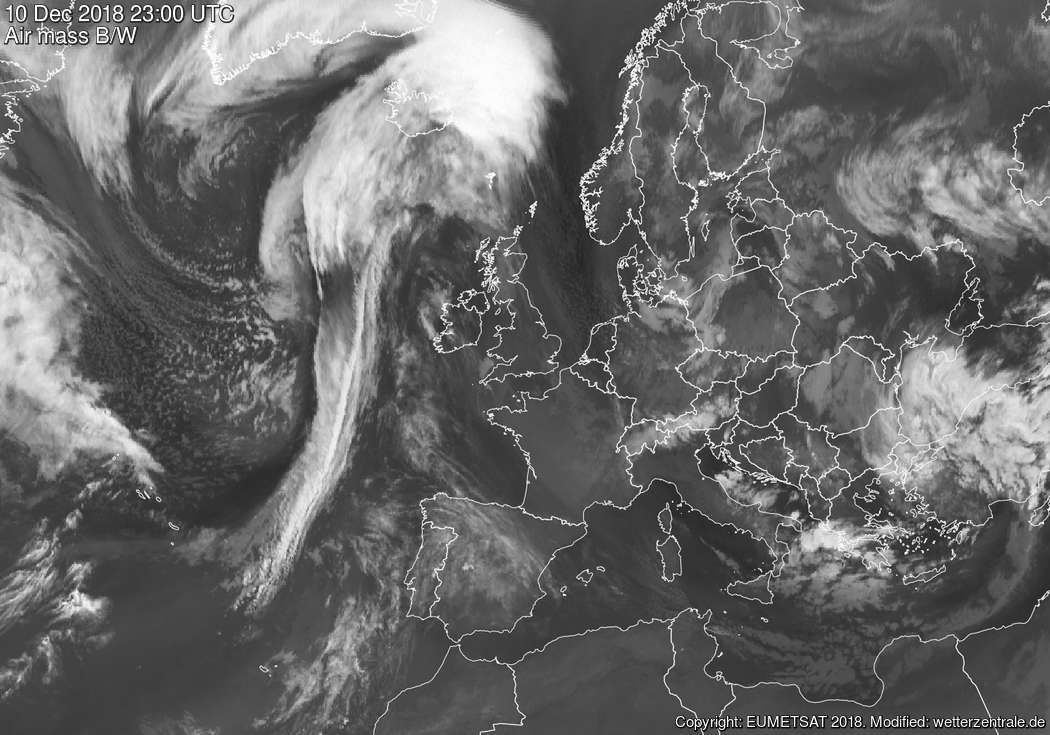 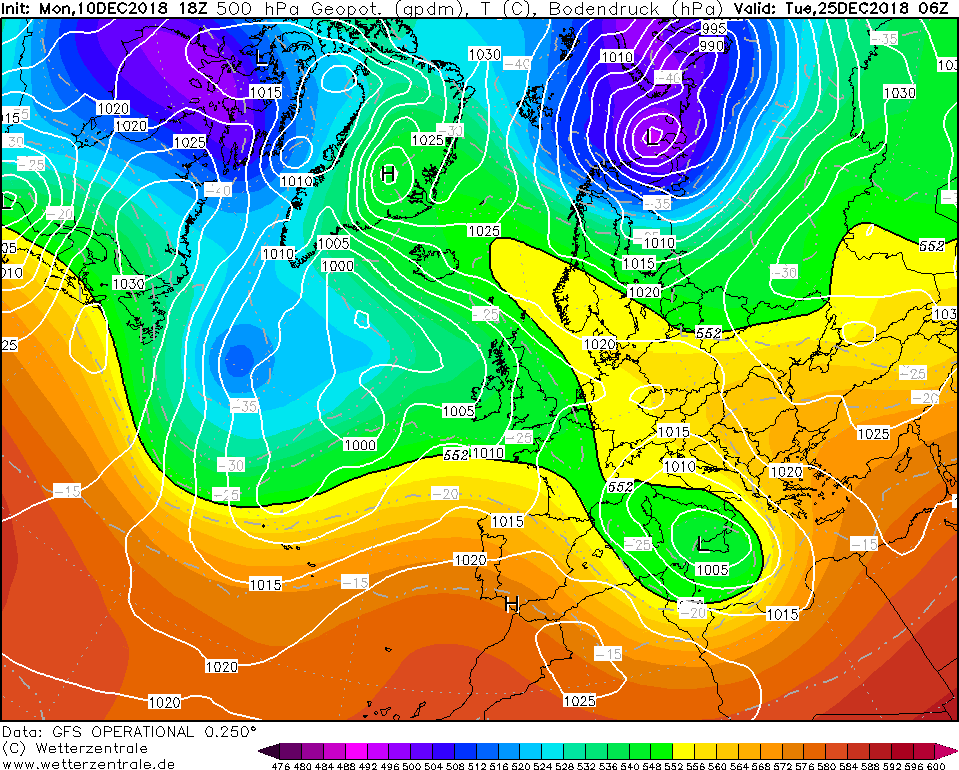 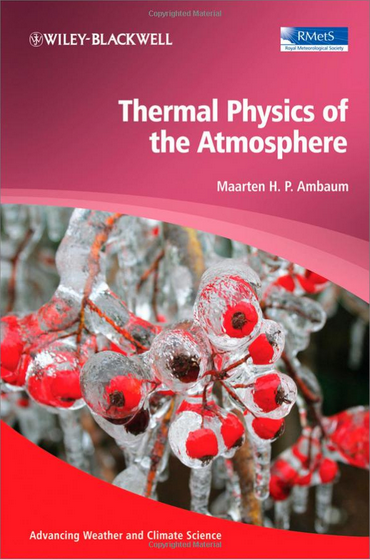 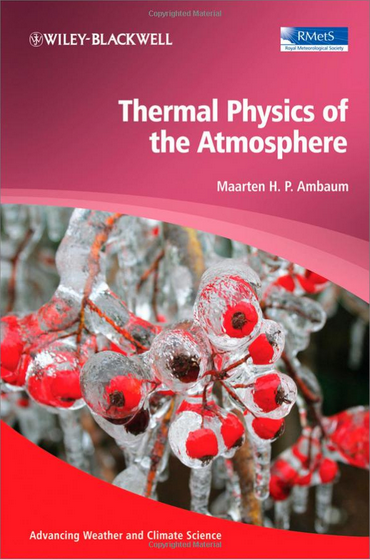 PSYCHO WORLD
HAPPY MET LAND
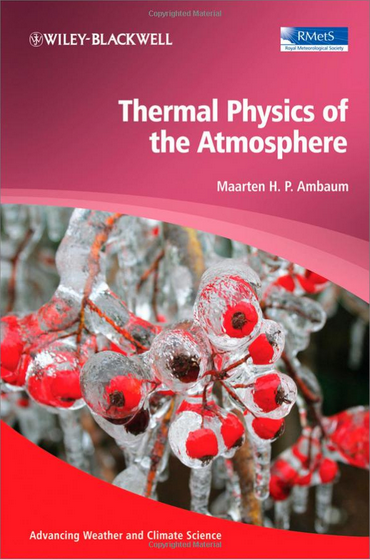 YE OLDE 
MAPPE
HERE BE PSYCHOANALYSIS ROOMS
ENTER YE NOT, LEST YE BE ANALYSED
NCAS
   WORLD
HERE BE PSYCHO QUAD
HERE BE    
     NEW CARPETS
ABANDON YE ALL HOPE
HERE BE SITTING UNDERGRADUATES
HERE BE THE MRI SCANNER
FALL YE NOT OVER THEM
FALL YE NOT INTO IT, LEST YE BE SCANNED
BERKSHIRE TEMPERATURES
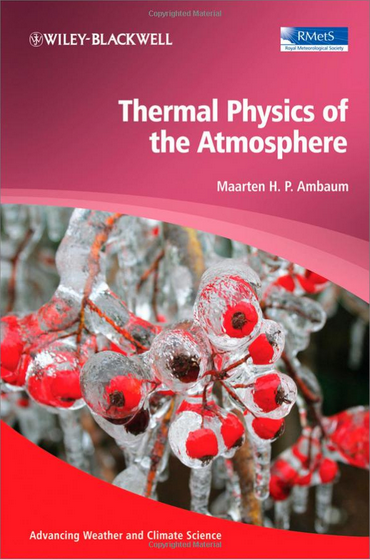 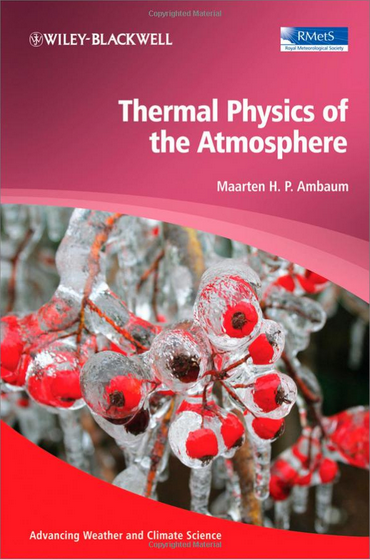 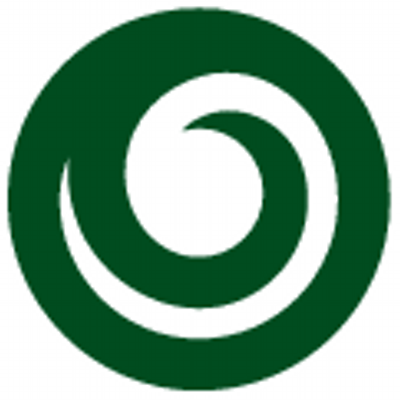 BERKSHIRE TEMPERATURES
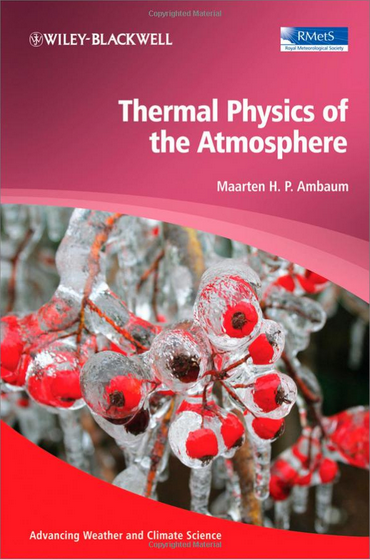 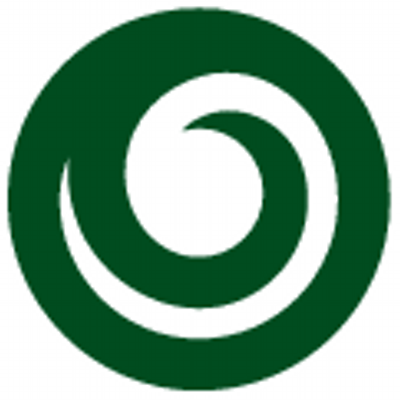 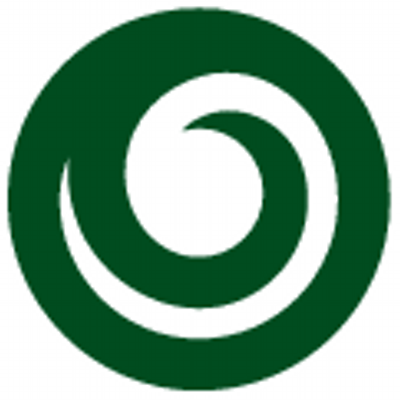 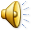 BERKSHIRE TEMPERATURES
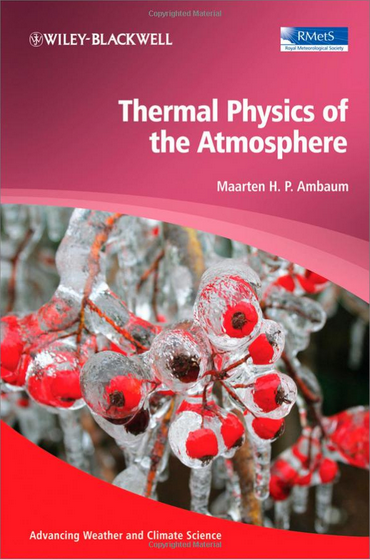 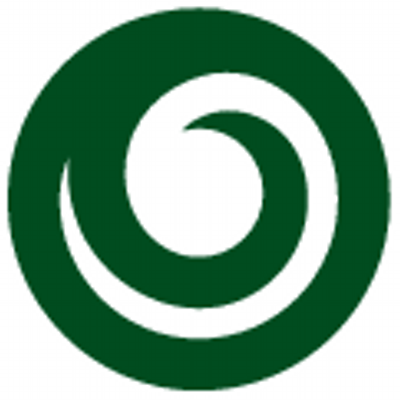 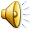 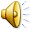 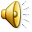 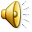 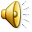 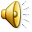 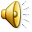 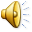 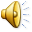 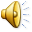 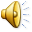 BERKSHIRE TEMPERATURES
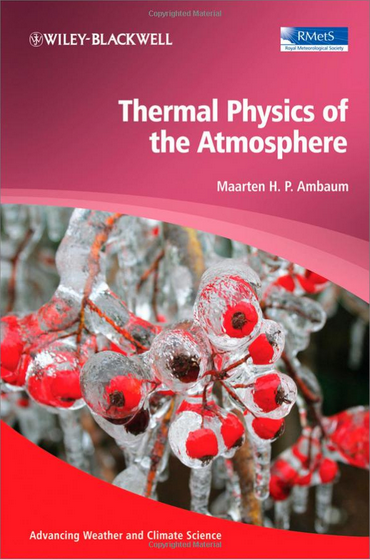 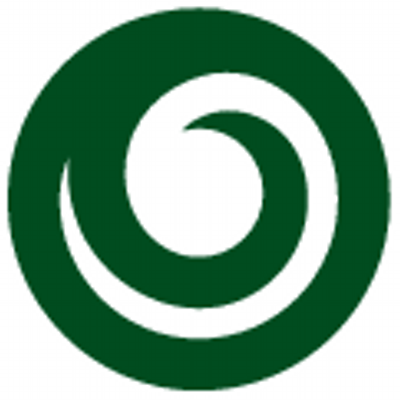 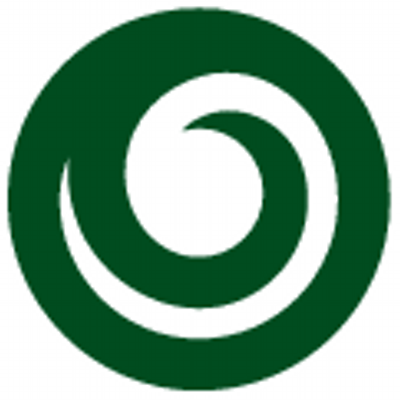 118
Mr A. Heaps
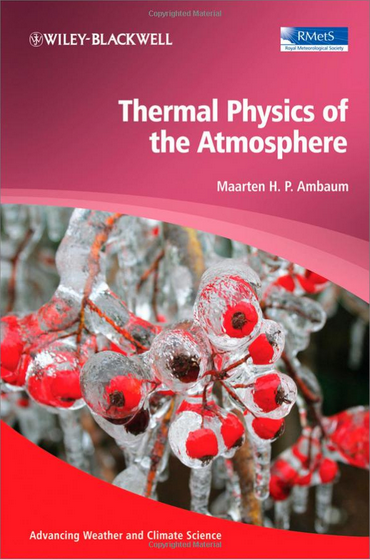 SPARE COMPUTER PARTS
SCREW-DRIVERS
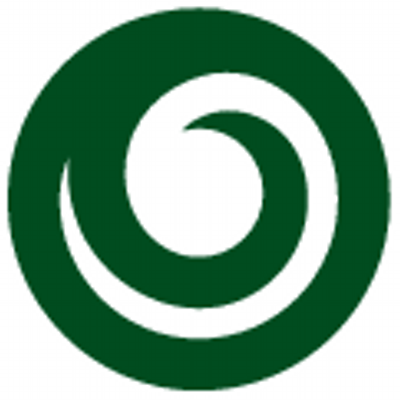 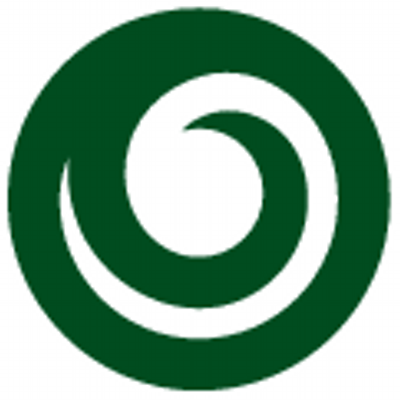 LOCAL JASMIN
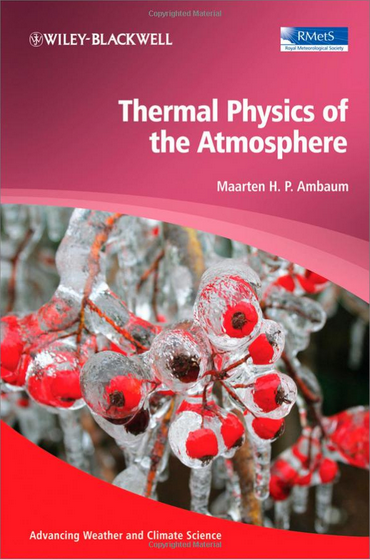 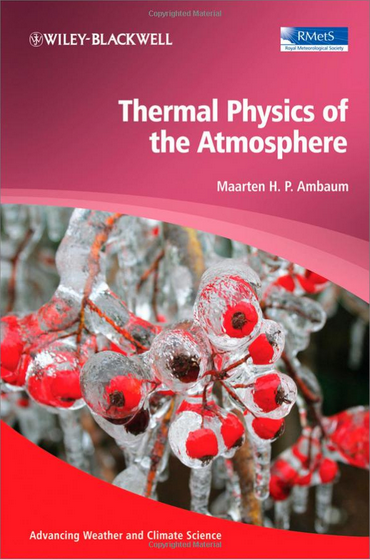 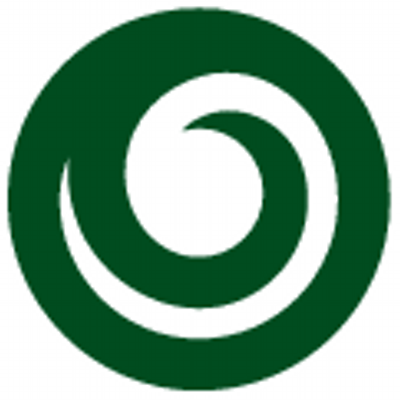 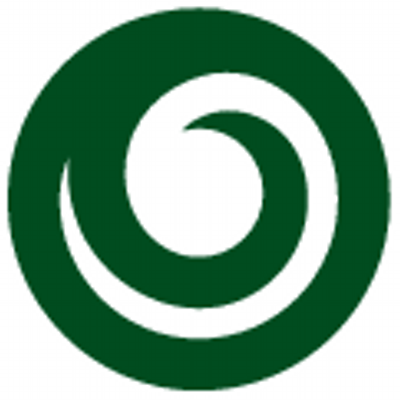 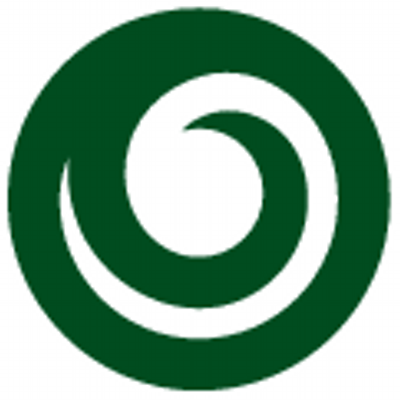 SPARE COMPUTER PARTS
SCREW-DRIVERS
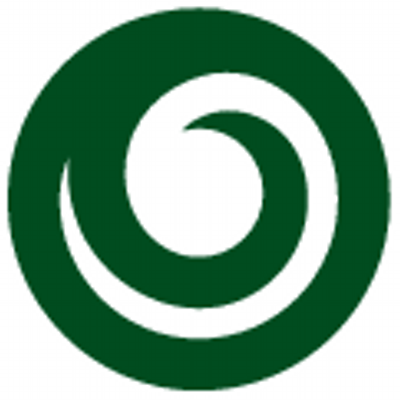 LOCAL JASMIN
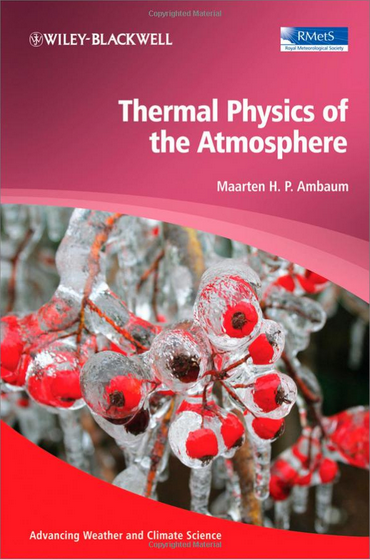 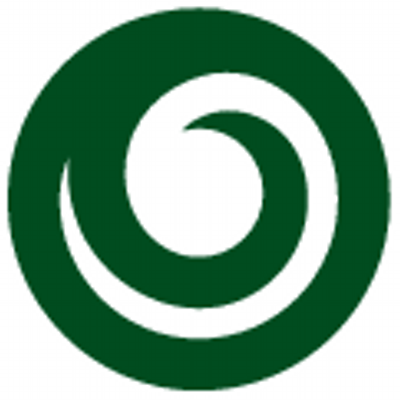 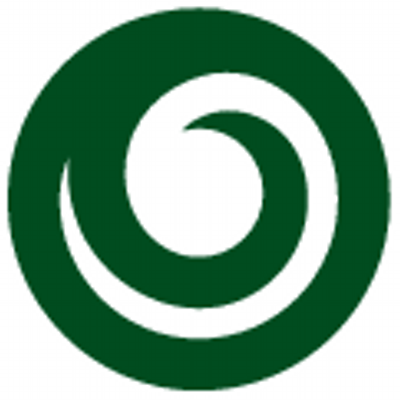 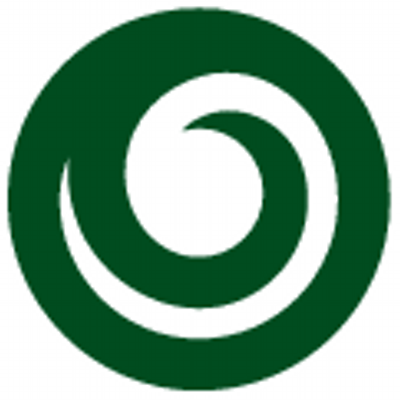 SPARE COMPUTER PARTS
SCREW-DRIVERS
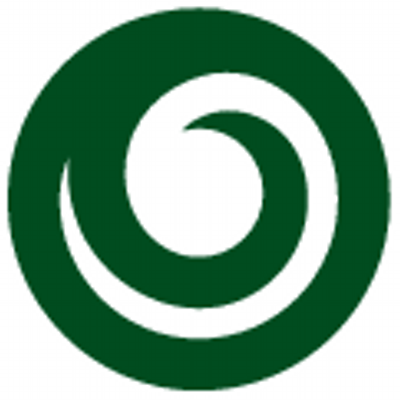 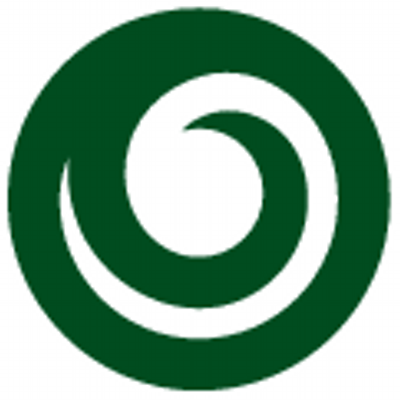 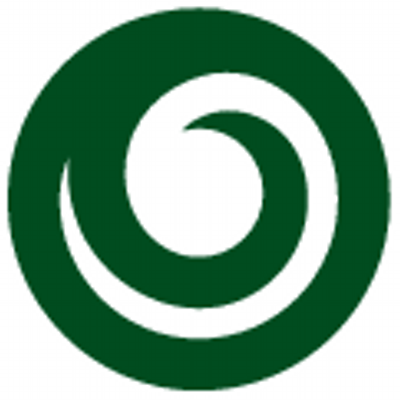 LOCAL JASMIN
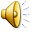 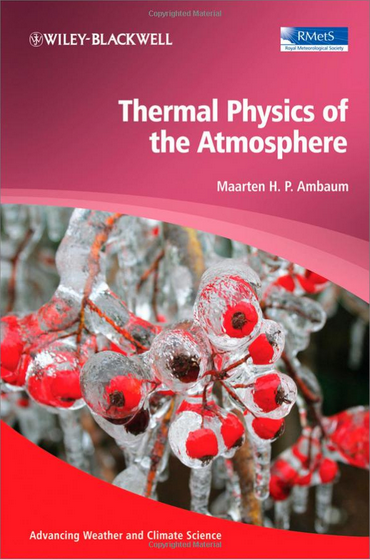 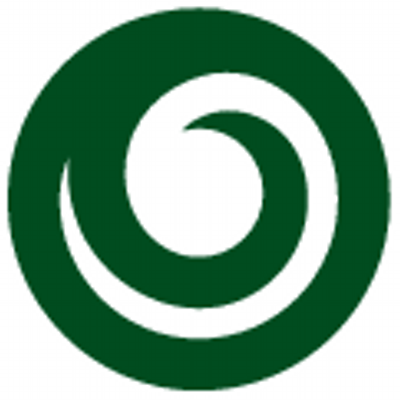 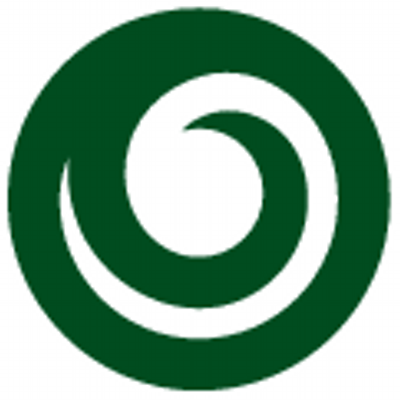 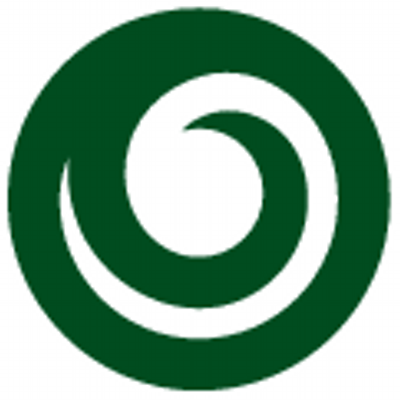 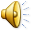 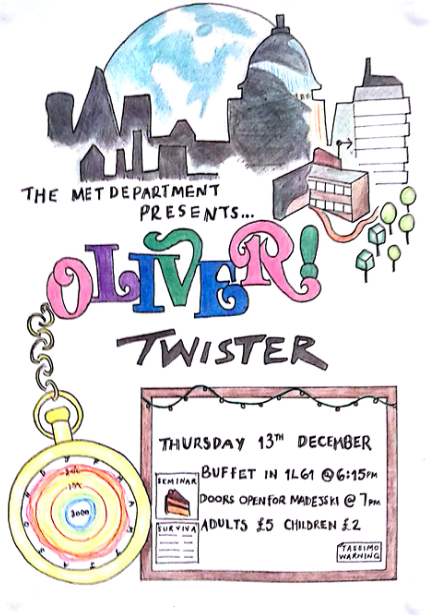 THE END
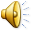 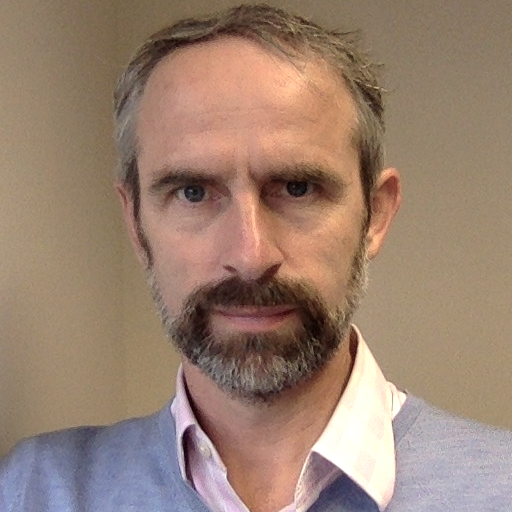